«Путешествие по городу вежливости»
О. Дриз «Добрые слова»
Добрые слова не лень
Повторять мне трижды в день.
Только выйду за ворота,
Всем идущим на работу,
Кузнецу, ткачу, врачу,
«С добрым утром!»- я кричу.
«Добрый день!»- кричу я вслед
Всем идущим на обед.
«Добрый вечер!»- так встречаю всех домой спешащих к чаю.
По улице шли двое прохожих. Одному 62 года, а другому 8 лет. У первого в руках было несколько предметов:1 портфель, 3 книжки и 1 большой свёрток. Одна из книг упала.- У Вас упала книга,- закричал мальчик, догоняя прохожего.- Разве,- удивился тот.- Конечно,- объяснил мальчик,- у Вас было 5 вещей, а осталось 4.- Я вижу, ты хорошо знаешь вычитание и сложение,- сказал прохожий, с трудом поднимая упавшую книгу,- однако, есть правила, которых ты ещё не усвоил.
Синенькая юбочка,Ленточка в косе.Кто не знает Любочку?Любу знают все.Девочки на праздникеСоберутся в круг.Как танцует Любочка!Лучше всех подруг.Кружится и юбочка,И ленточка в косе.Все глядят на Любочку,Радуются все.
Но если к этой ЛюбочкеВы придёте в дом,Там вы эту девочкуУзнаете с трудом.Она кричит с порога,Объявляет на ходу:- У меня уроков много,Я за хлебом не пойду!Едет Любочка в трамвае-Она билета не берёт,Всех локтями раздвигая,Пробирается в перёд.
Говорит она, толкаясь:- Фу, какая теснота!Говорит она старушке:- Это детские места.- Ну, садись!- вздыхает та.Синенькая юбочка,Ленточка в косе.Вот какая ЛюбочкаВо всей своей красе.Случается, что девочкиБывают очень грубыми,Хотя не обязательноОни зовутся Любами.
Добрый день- Добрый день!- тебе сказали.- Добрый день!- ответил ты.Как две ниточки связали-Теплоты и доброты.
Здравствуйте- Здравствуйте!- ты скажешь человеку.- Здравствуй!- улыбнётся он в ответ.И, наверно не пойдёт в аптекуИ здоровым будет много лет.
Спасибо	За что мы говорим «спасибо»?За всё, что делают для нас.И мы припомнить не смогли бы-Кому сказали, сколько раз?
ПроститеПростите, я больше не будуНечаянно бить посуду,И взрослых перебивать,И что обещал- забывать.Но если я всё же забуду-Простите, я больше не буду.
ПожалуйстаОтменить, что ли, слово «пожалуйста»-Повторяем его поминутно.Нет, пожалуй, что без «пожалуйста»Нам становится неуютно.
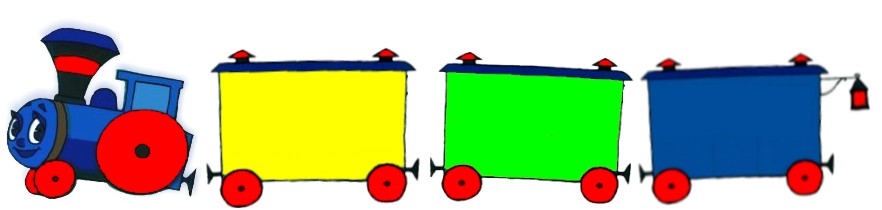